Warm Up 3/10
Define centromere

How many cells do you end with in mitosis? 

What is a sister chromatid? 



Get your packet out I will come around and stamp your homework!
Notes:  Meiosis: Sex, & Eye Color
Homologous Chromosomes
1. Gene- A DNA sequence that codes for a protein and gives organisms their physical traits. 
 
2. Allele- Genes that control different versions of the same trait. 
 
3. Homologous Chromosomes – pairs of chromosomes that contain genes for the same trait arranged in the same order.
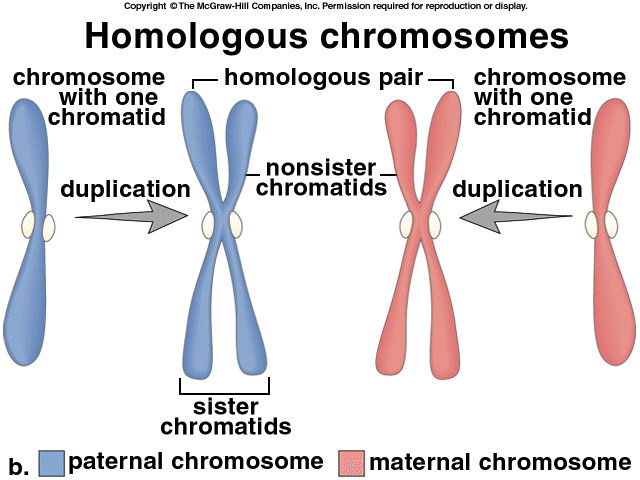 Homologous Chromosomes
Example: Eye Color 
Mom gave you the allele for brown eyes 
Dad gave you the allele for blue eyes 
So….. now you have:

one allele for _________eyes and one allele for _________ eyes
Homologous Chromosomes
Example: Eye Color 
Mom gave you the allele for brown eyes 
Dad gave you the allele for blue eyes 
So….. now you have:

one allele for Brown eyes and one allele for Blue eyes
Homologous Chromosomes
Dominant vs. Recessive: 
Does this mean you will have one blue eye and one brown eye? 

Brown is dominant so it wins.  Congrats you have brown eyes. 


BUT since you possess an allele for blue eyes, you can still pass on blue eyes to your children.
Homologous Chromosomes
Do not forget the centromere.  

Glue and label!  

Each pipe cleaner in an X should match.

BUT…each X should be a different color….
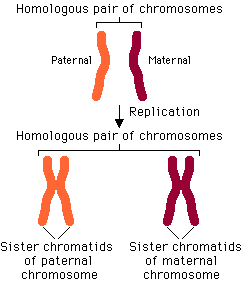 Meiosis
Meiosis - A type of cell division that leads to cells with half the amount of DNA.

Meiosis Produces:  Gametes (Sex Cells: Eggs and Sperm)
Meiosis
Meiosis - A type of cell division that leads to cells with half the amount of DNA.

3 Main Steps to Meiosis 
DNA Replication
Homologous Chromosomes Separate
Sister Chromatids Separate
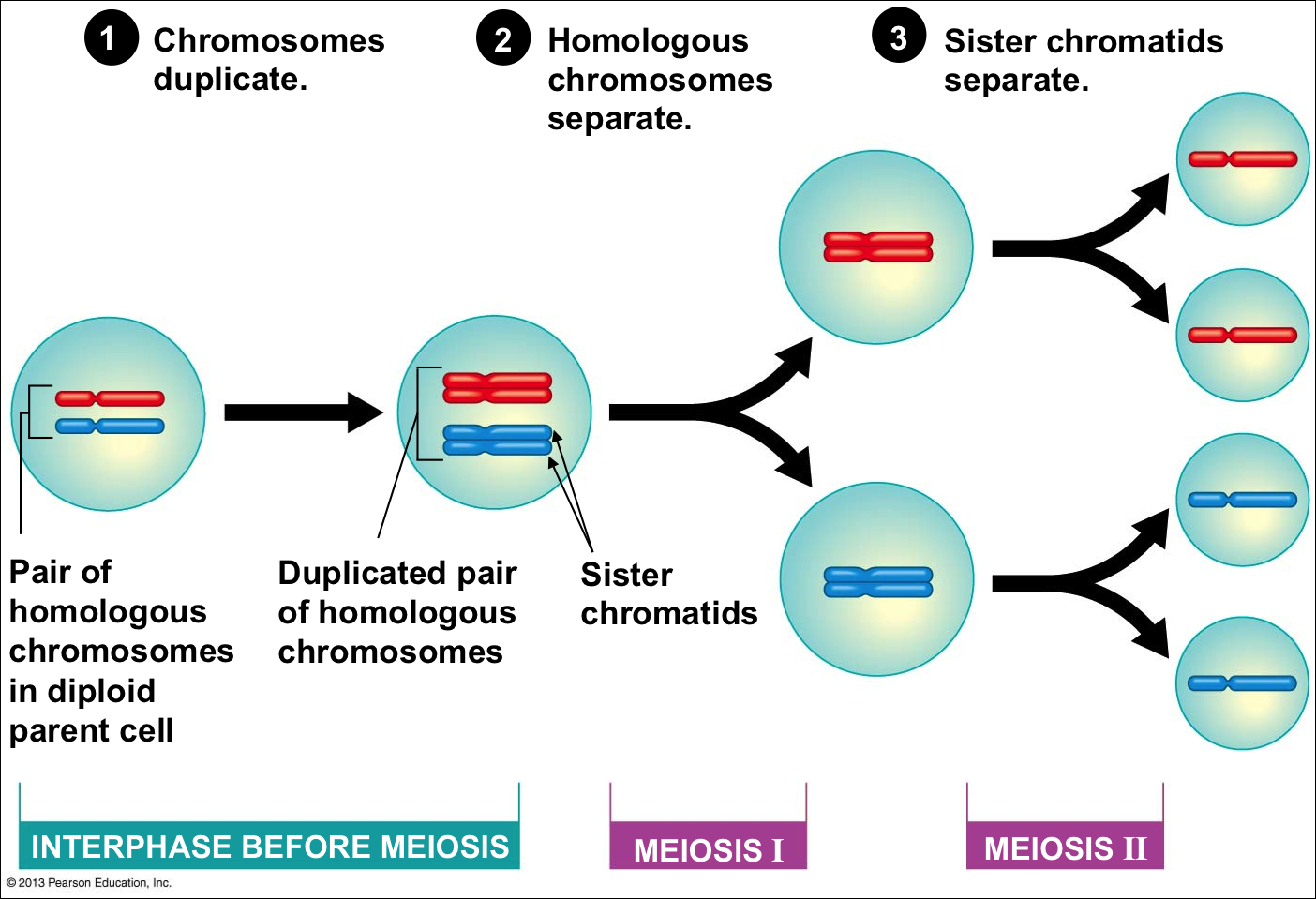 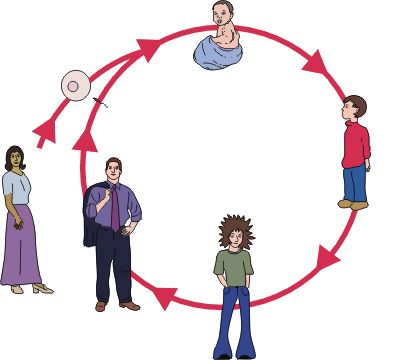 Mitosis (Growth)
Fertilization
23
46
23
Meiosis
Meiosis
46
Mitosis
Mitosis
46
46
46
Gamete Addition
Makin Eggs Through Meiosis!
Makin Mosquitoes Activity
With your partner follow along….

Get a coloring tool (pen or pencil) that matches the colors of popsicle sticks in your bag
Fruit Quiz!
There will be 5 questions
Which processes produces eggs and sperm?
2. Which processes produces toe cells?
3. What two cells are gametes?
4. What is the structure represented by A in the picture below?
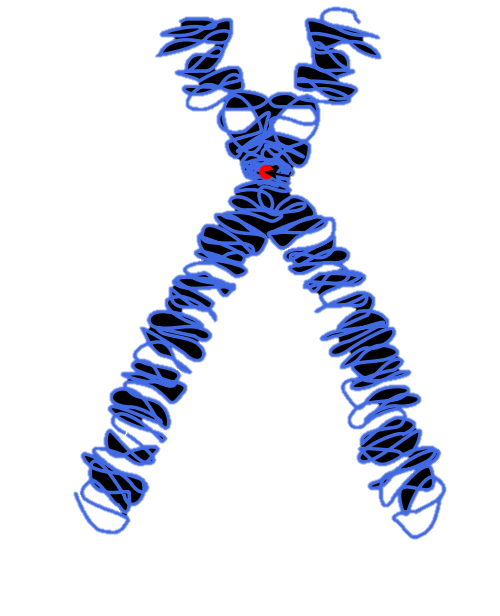 A:
5. What is the structure represented by B in the picture below?
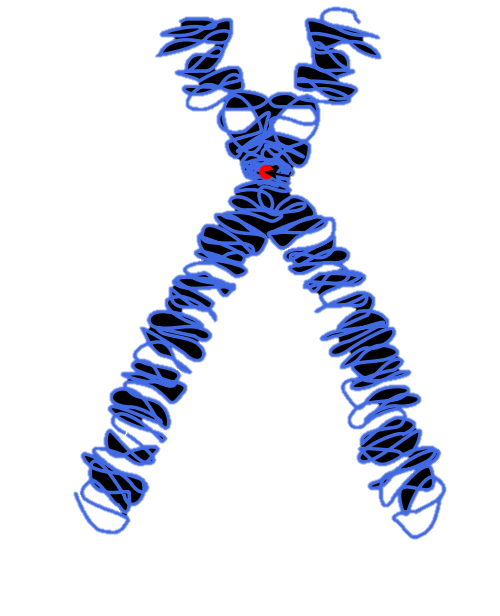 B:
Which processes produces eggs and sperm?
				
				Meiosis
2. Which processes produces toe cells?


Mitosis
3. What two cells are gametes?


Sperm and Egg
4. What is the structure represented by A in the picture below? Centromere
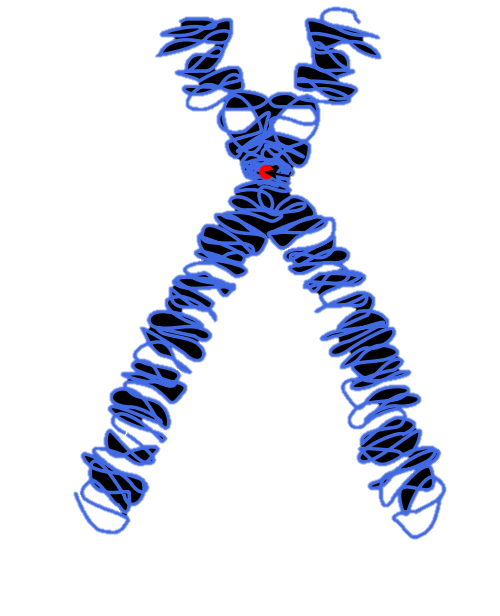 A:
5. What is the structure represented by B in the picture below? Telomeres
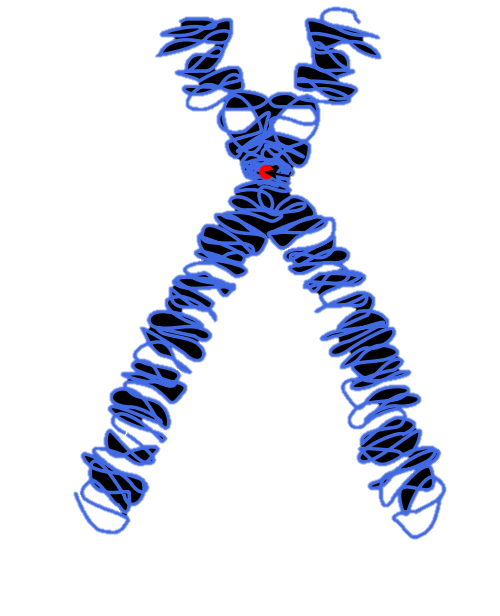 B: